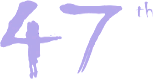 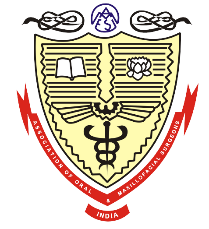 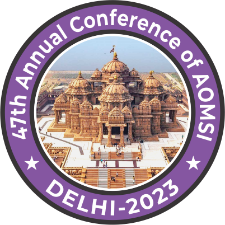 ANNUAL CONFERENCE OF ASSOCIATION OF
ORAL AND MAXILLOFACIAL SURGEONS OF INDIA
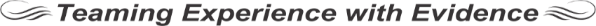 SPEAKER PROFILE
Name		:
Qualification	:
Designation	:
Years of Surgical Experience	:
Affiliation		:
No. of Presentations	:
No. of Publications	:
Books or Chapters	:
Extra surgical Achievement/Hobbies :
PASTE YOUR PHOTO HERE
23rd – 25th November 2023 | The Leela Ambience Convention Hotel, Delhi